Guidelines for Environmental Sustainability for the ICT SectorEnd of Life Management
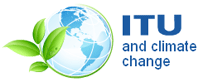 Geneva – November 23rd 2011
Leader: Laura Reyes (DATEC)
Contributors
ITU
UNU, StEP Initiative
UNEP Basel Convention
BIOIS


DATEC
CEDARE
Verizon, Vodafone Ghana.
Methodology of work
Conference calls
Individual inputs and suggestions 
Group discussions 
Document edition
Agreements and modifications over conference calls only.
[Speaker Notes: The impetus for this project is that the ICT sector is increasingly being asked a number of  customers, investors, governments and other stakeholders to report on sustainability performance but there is lack of an agreed upon standardized measurement that would simplify and streamline this reporting specifically for the ICT sector.]
Justification
It is critical to identify successful key factors for the minimization and control of negative environmental impacts generated by bad  EOL management practices in for ICT equipment. 
There is an increasing need and interest to tackle negative environmental impacts due to ICT waste generation 
Increasing demand for environmentally friendly opportunities in the supply chain that can be found through EOL management
Target Audience
Target Audience: Public and private organizations that manufacture, possess, commercialize, or use ICT Equipment as part of its final offered product/service or as part of either their functional infrastructure to transmit, support  or deliver those services, products and supply chain.
Sub – Sections
I.	Introduction




II.	Objectives of this Section
Take the reader through a short introduction of what is the section  relation to the whole document and how has it been developed
Describe the main purposes of the document .
Objectives
First, this section aims to give directions on how to achieve an environmentally sustainable solution for ICT equipment’s EOL through the generation of a checklist that allows the decisions made in relation to ICT end of life management practices to be fully monitored, by: 

Describing the End-of-life- management stages for ICT equipment and their hierarchy based on the principle of waste prevention (e.g. Reuse, Recycle, Recovery materials, Refurbishment, Disposal) in order to protect human health, environment and support of social development.  

Identifying the challenges, opportunities and limitations faced by EOL management provider at the different stages. (add the tables)
Objectives
2.  Secondly, by describing the different aspects to be aware of when selecting an EOL management solution, the section also aims to look at the different initiatives for EOL management that may suit different companies and organisation within the industry (E.g. operators, infrastructure, manufacturers as well as end user equipment); a solution that not only support economic growth but also cares after extended responsibility that producers and generators hold for ICT products on a local, national, regional and global scale.
Objectives
3. Further, the sections looks to identifying the effects over social, economic and environmental aspects  generated by EOL management of ICT equipment 

4.  Finally it intends to illustrate the integration of End of Life Management and its environmental aspect to the design process as part of the concept of a life-cycle approach within the framework develop by the ITU Study Group 5
Sub – Sections
III.	End-of-Life Management
Definitions for EOL management and E-waste for the purpose of the document are given.
A description of EOL management for ICT is developed including the following aspects:

EOL management Stages
Transboundary Movements
Legal frame
Best practices Check List
Challenges and opportunities
Sub – Sections
IV.	General Material Recovery and Recycling Facility Guidelines

V.	Clean Supply Chain and Conflict Minerals

VI.	Societal Issues

VII.	Economic Aspects and Disassembly for Recycling

VIII.	Offsetting Opportunities and Mitigation

IX     Successful stories

X      Annexes
Describe the main aspects that ought to be comply with if looking for an Environmental sound solution, such as:

Environmental Management Systems
Licences and Permits
Monitor recording and
Emergency planning.
Sub – Sections
V.	Clean Supply Chain and Conflict Minerals
Refers to ICT equipment manufacturing processes demand for rare metals and the opportunities to support developing countries to raise economic growth by responsible decision making processes  that are sympathetic of conflict-affected and high-risk areas.

References to:

 ITU-T Study Group 5  developments

OECD  -Due Diligence Guidance for Responsible Supply Chains of Mineral
Sub – Sections
VI.	 Disassembly for Recycling  - Societal and Economic Aspects. 







VII.	Offsetting Opportunities and Mitigation
Still in development, recalls the importance of following through the service supplier to make sure illegality and socio – economic problematic is not supported through the informal recycling sector.
Recalls the competitive advantage of environmental performance and leadership. 

How Corporate Social Responsibility programs can be supported and brands strengthened by supporting new environmental markets and greener products.
Sub – Sections
Success Stories







Annexes
Companies within the project shared their experiences  successful results.

How have they make their brands and  support community developments through responsible EOL management decision making.
References to legal framework and transfrontier movement.
Challenges
Financial competition  VS legislation compliance

Take back schemes monitoring

End of user equipment inclusion

Information gathering regarding rare metals recovering techniques, feasibility, cost.
Call to Action!
Interested parties, should you be interested in contributing to this chapter or joining this project, please contact

Contact: 

Cristina Bueti   (cristina.bueti@itu.int)

Laura Reyes      (lreyes@datectech.co.uk)

http://www.itu.int/ITU-T/climatechange/ess/index.html